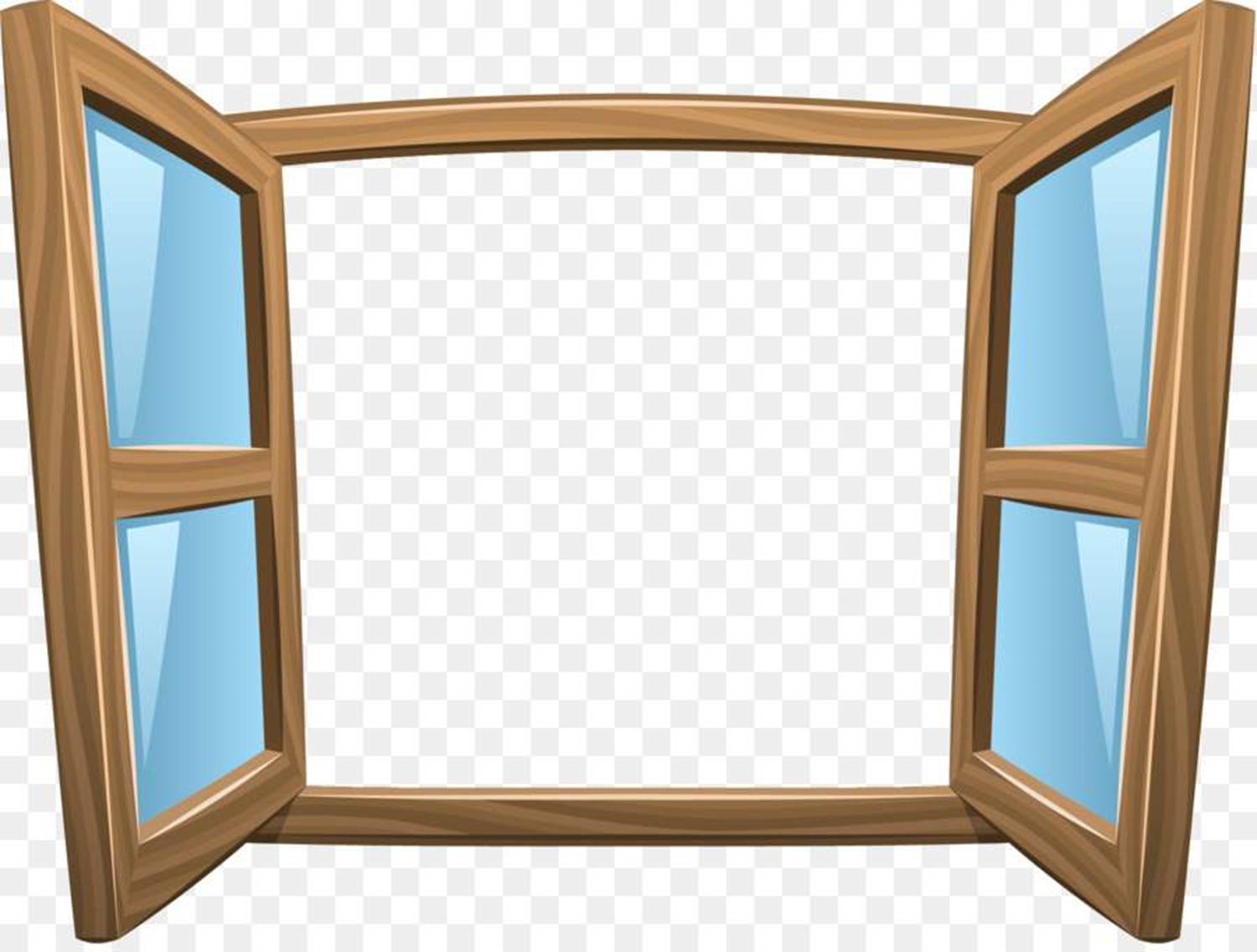 МКДОУ « Детский сад №3 п.Теплое»
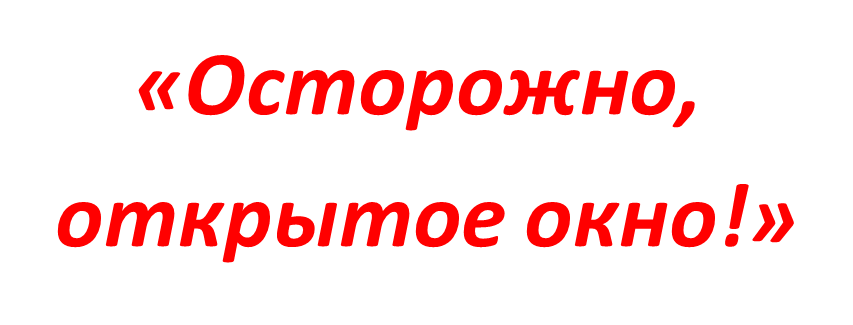 Консультация для родителей
Подготовил воспитатель: Мысик С Н
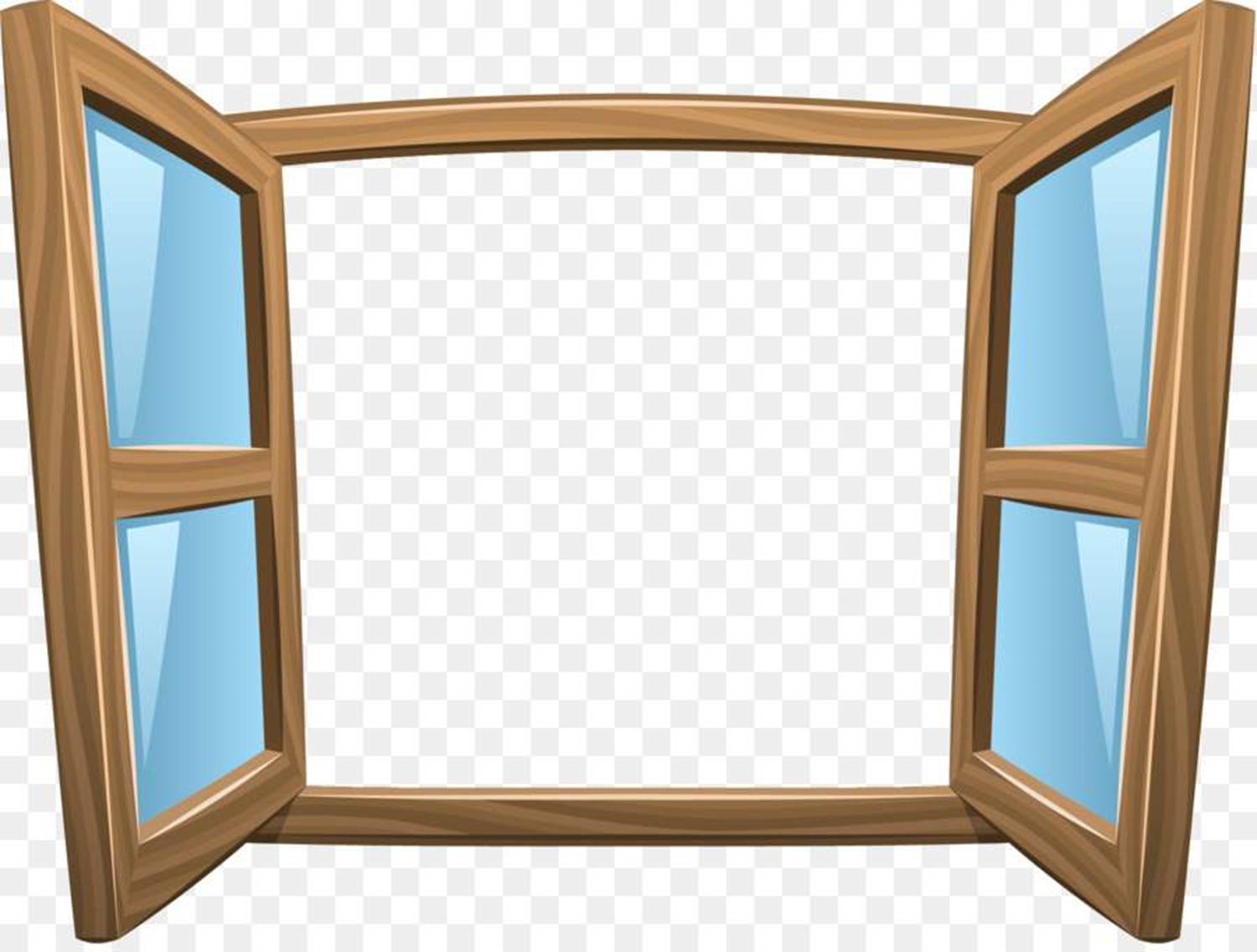 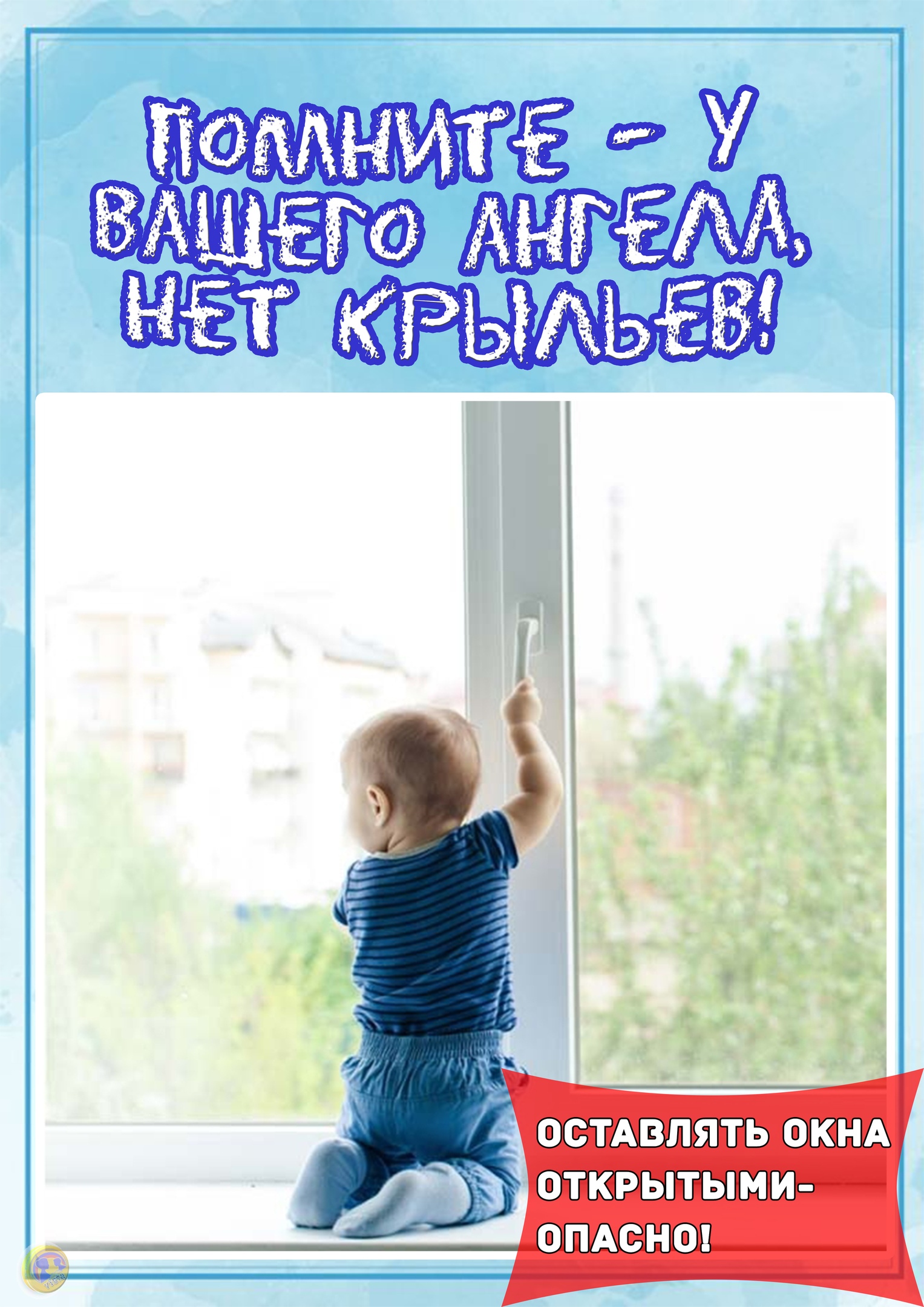 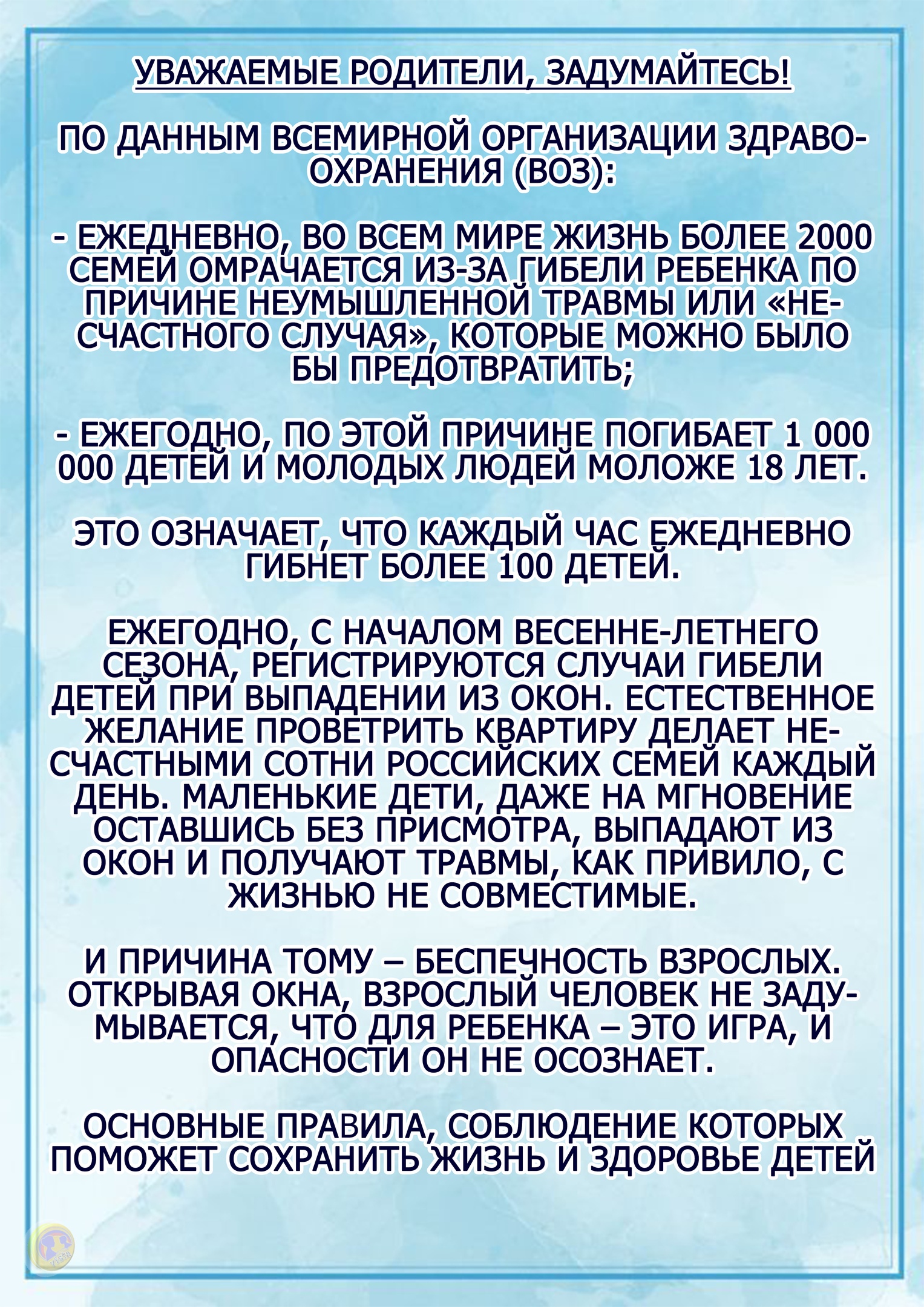 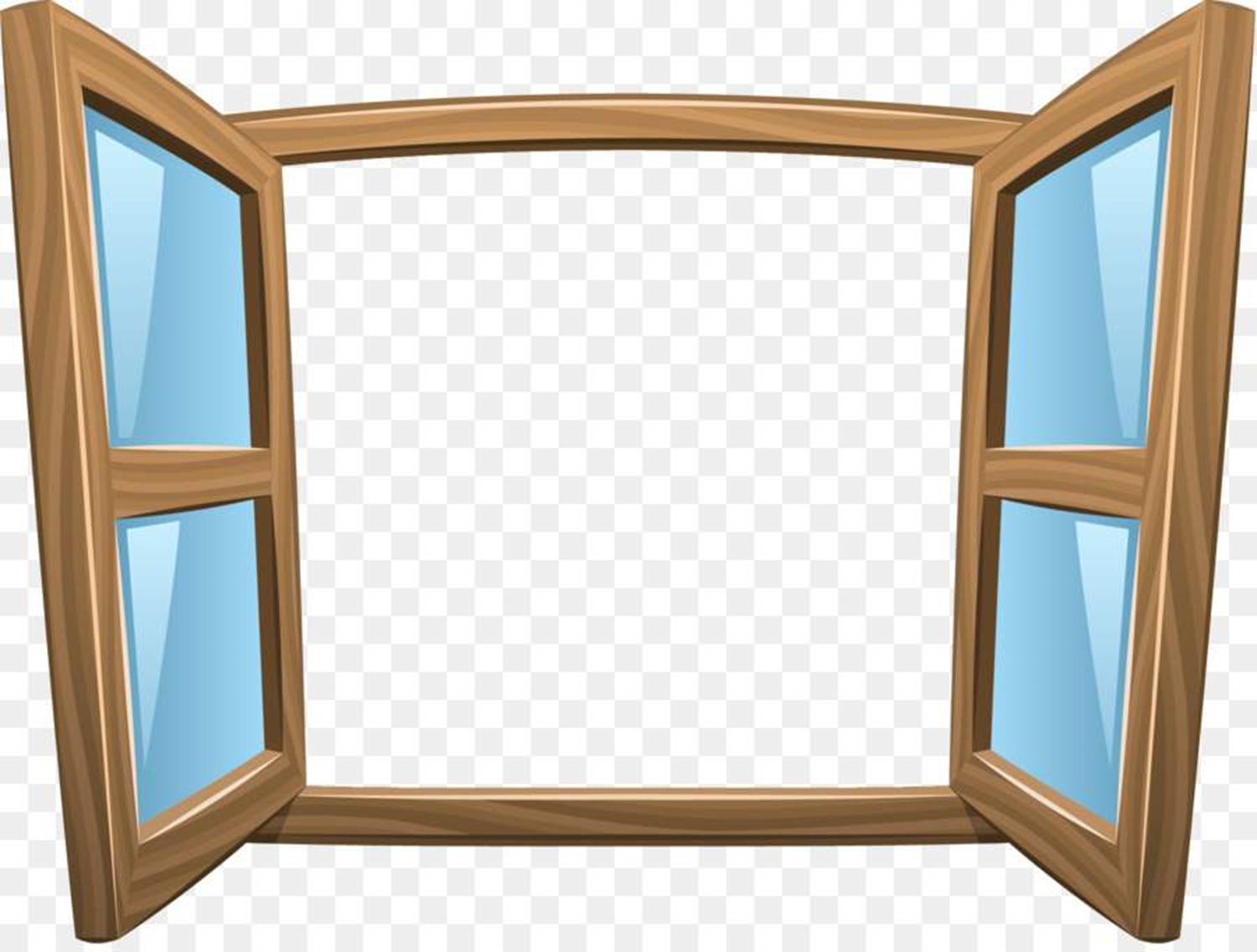 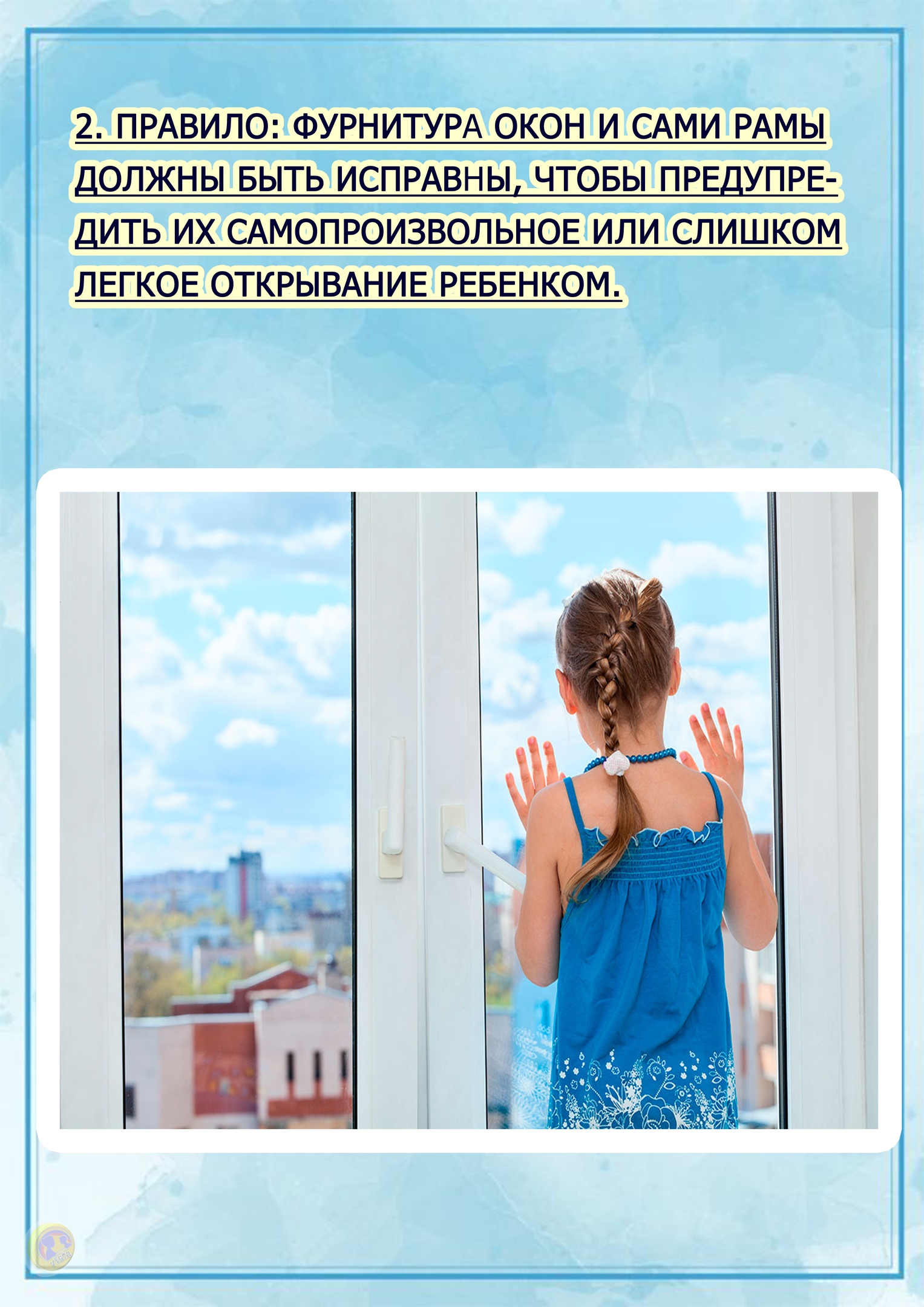 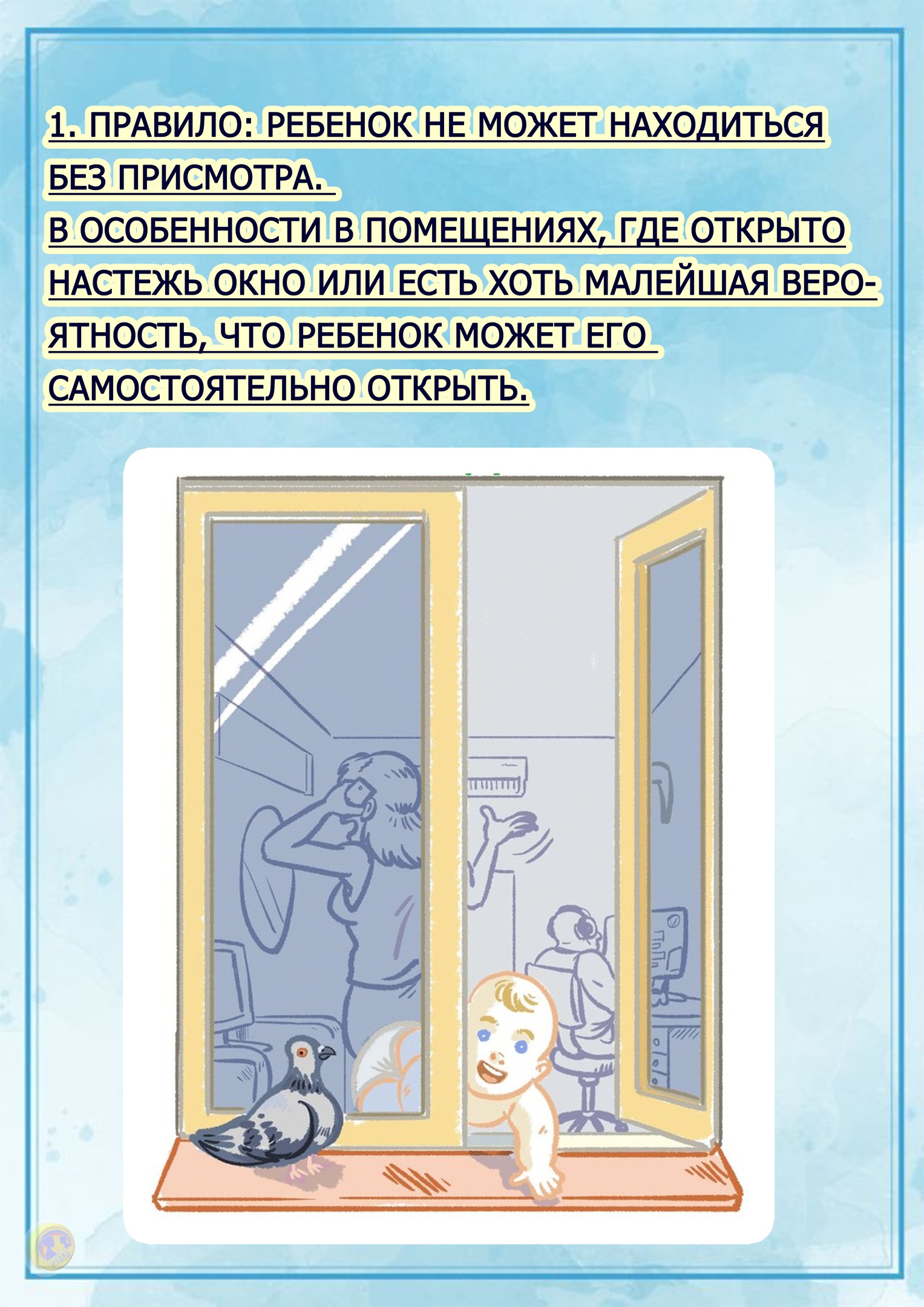 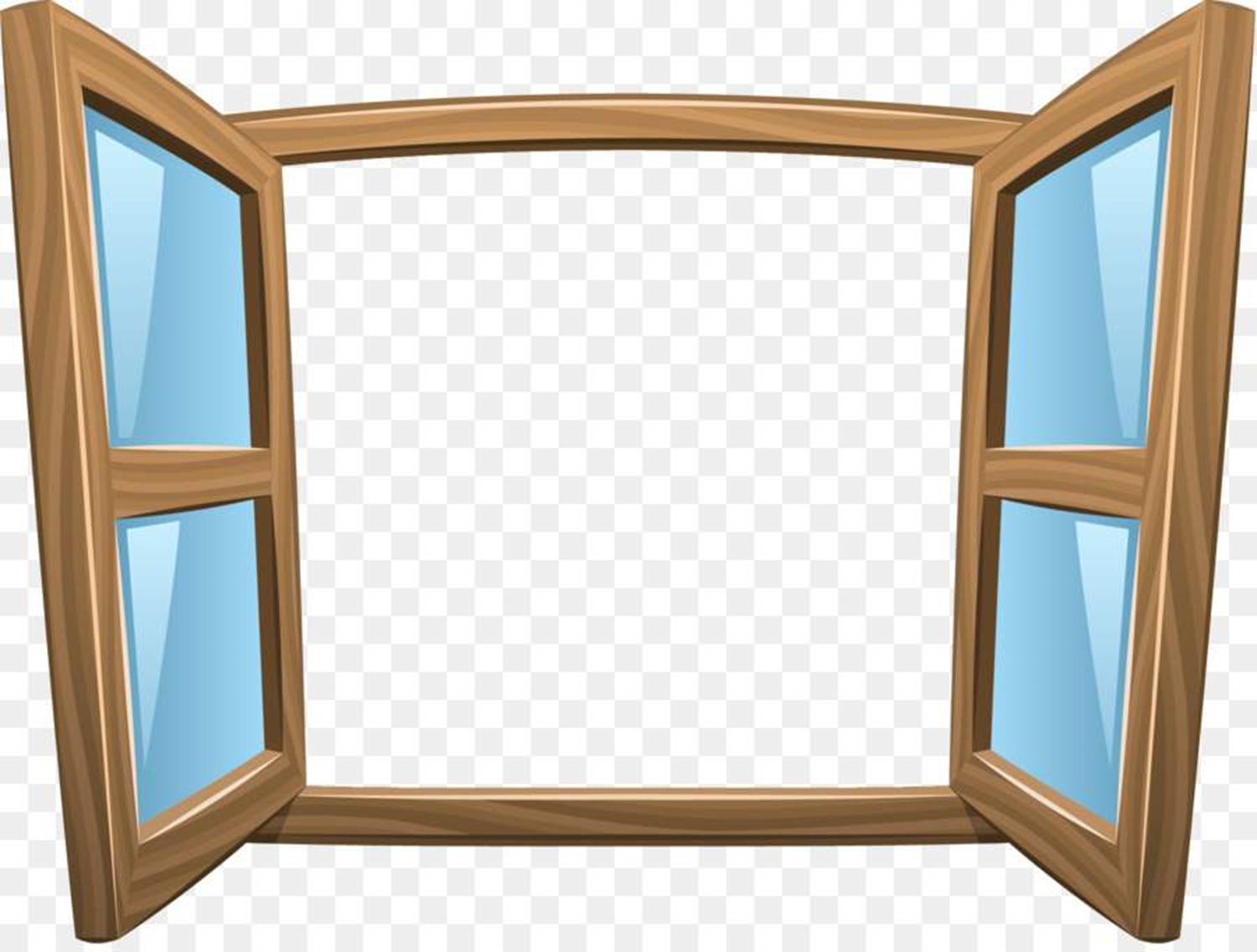 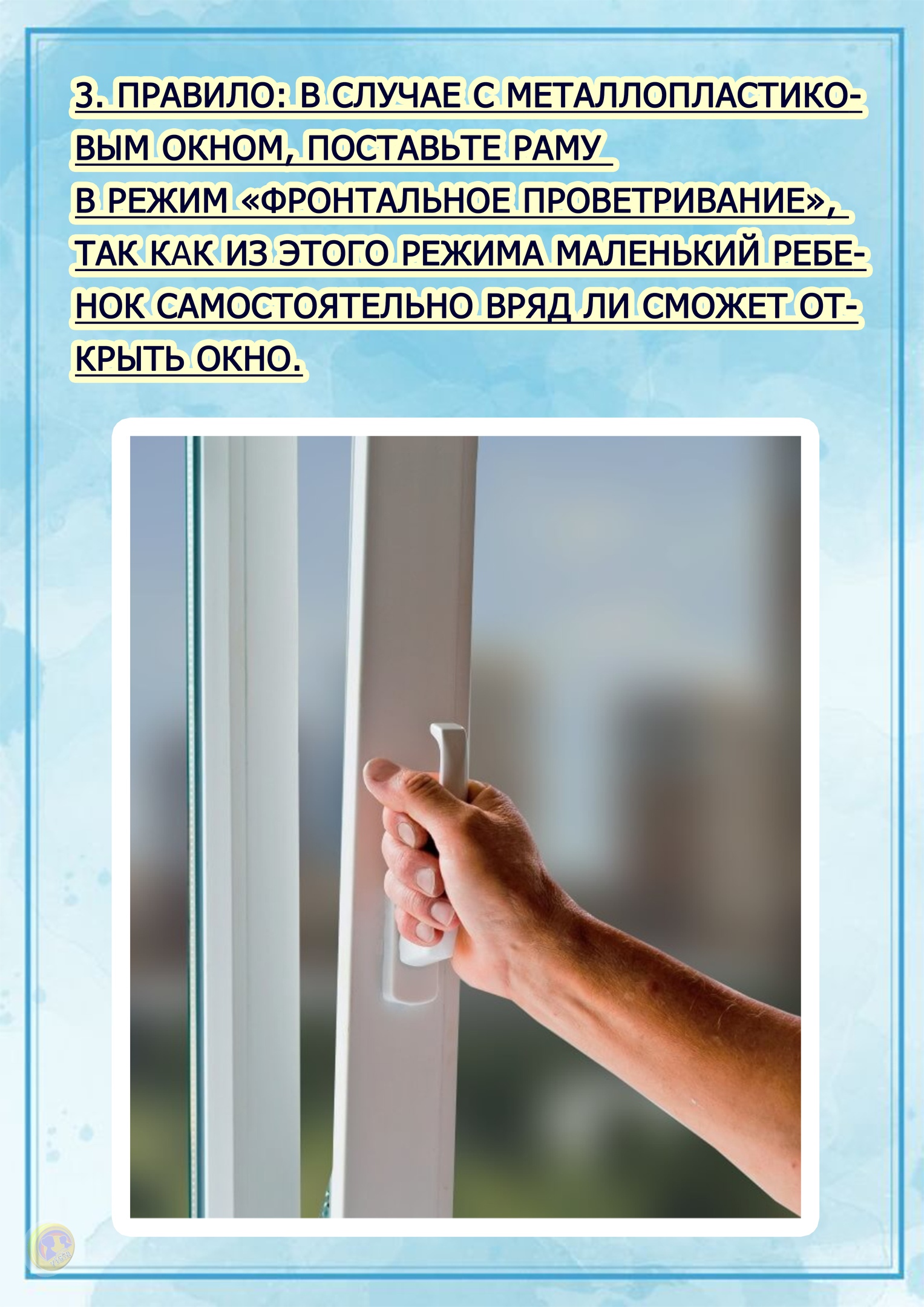 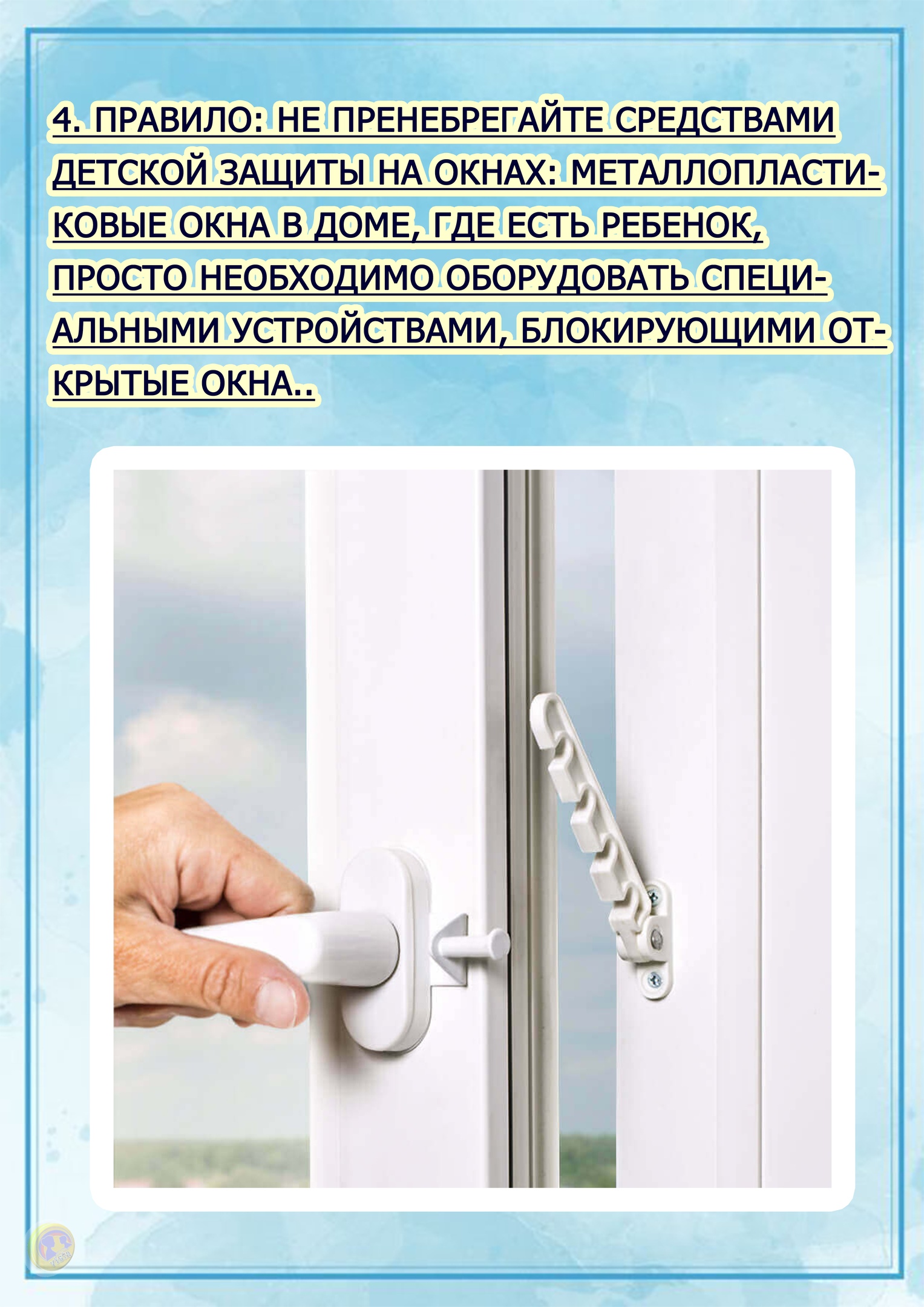 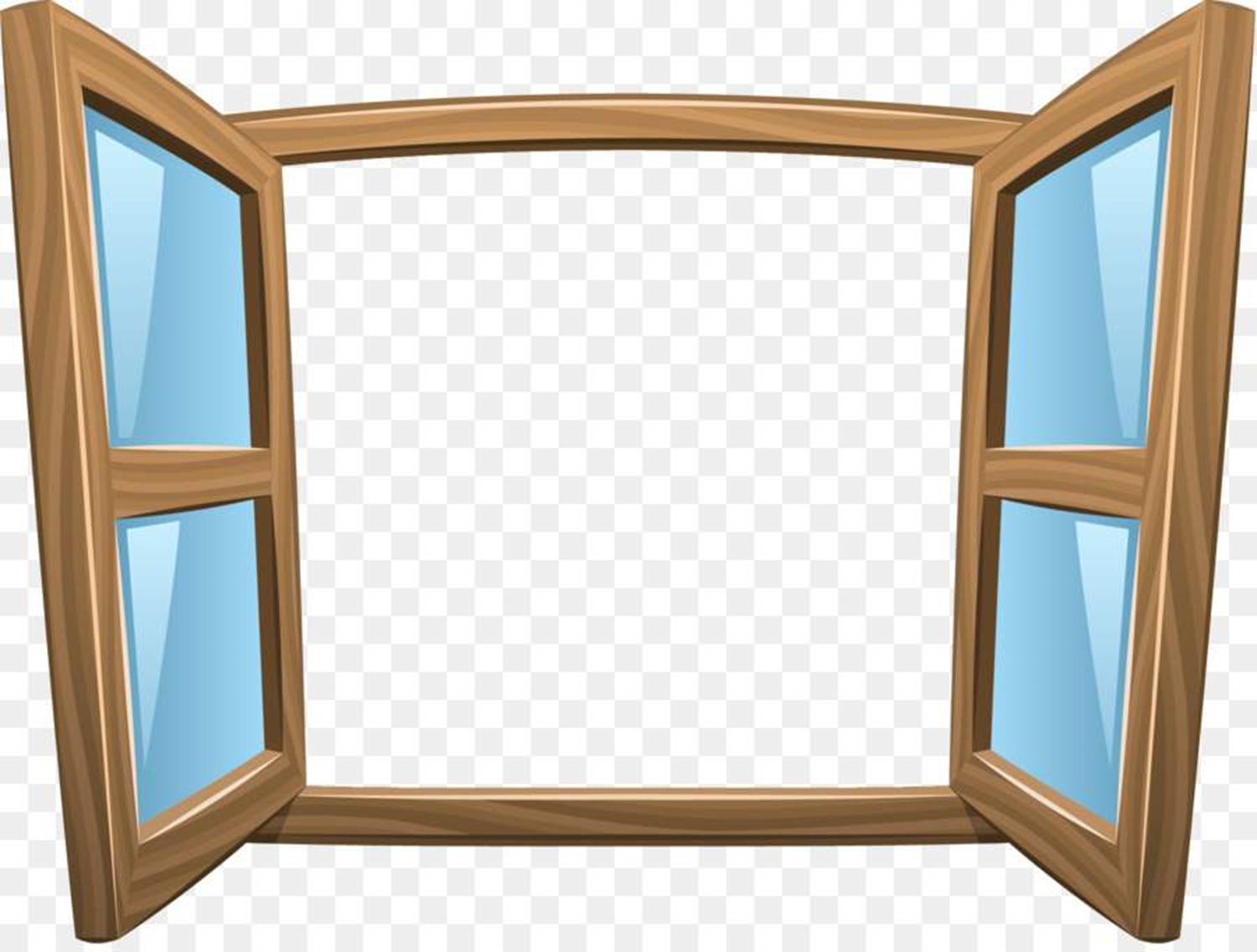 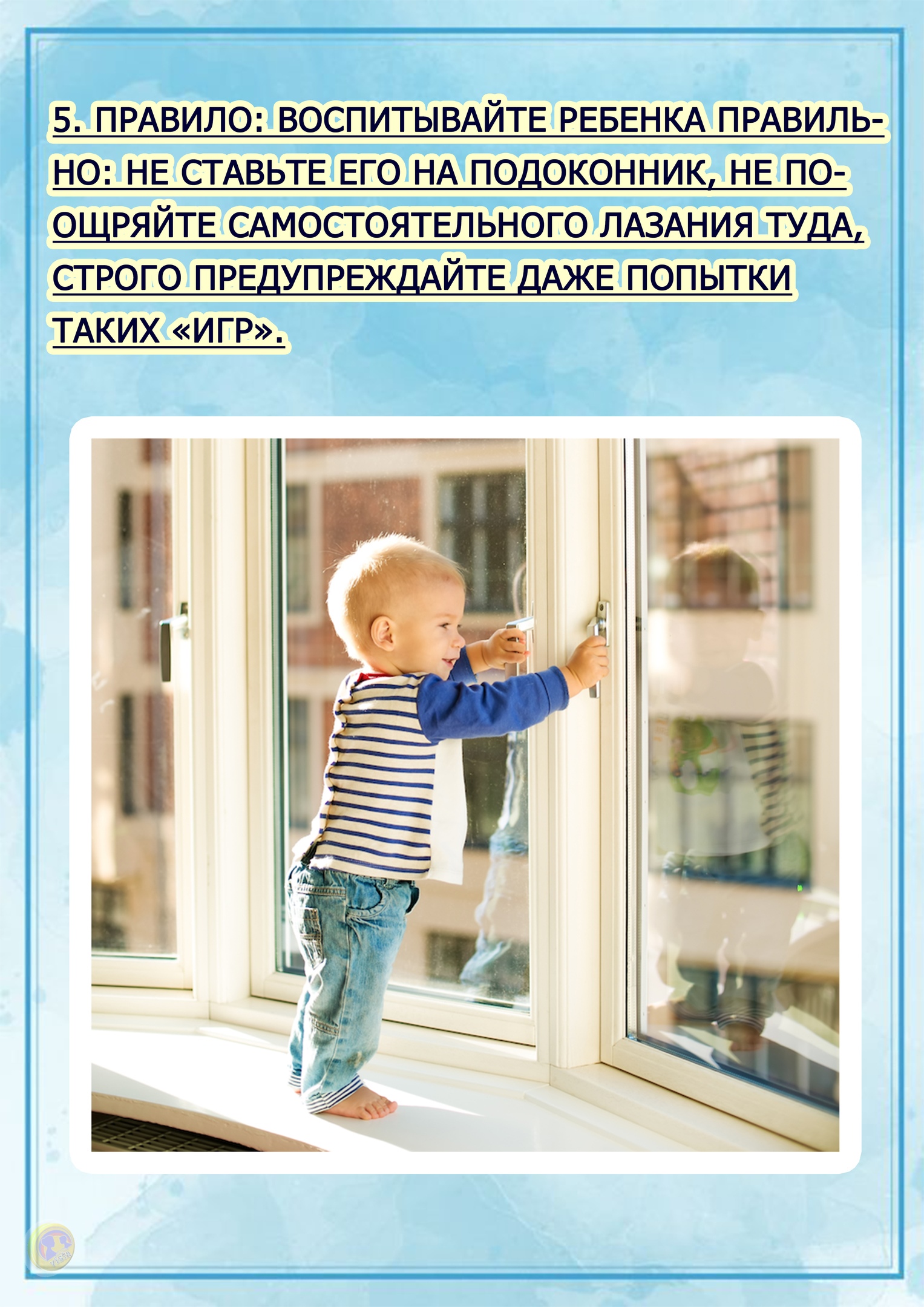 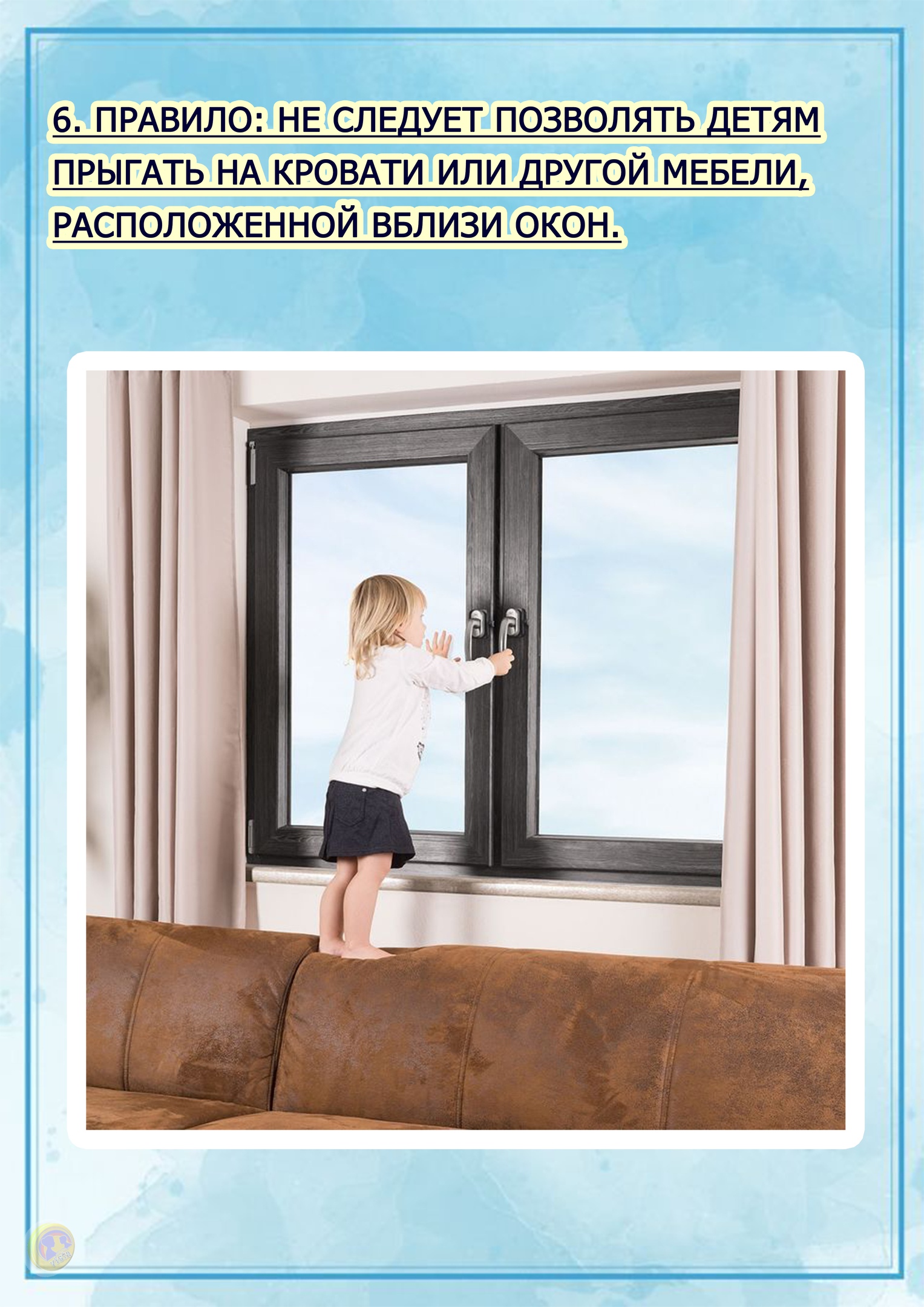 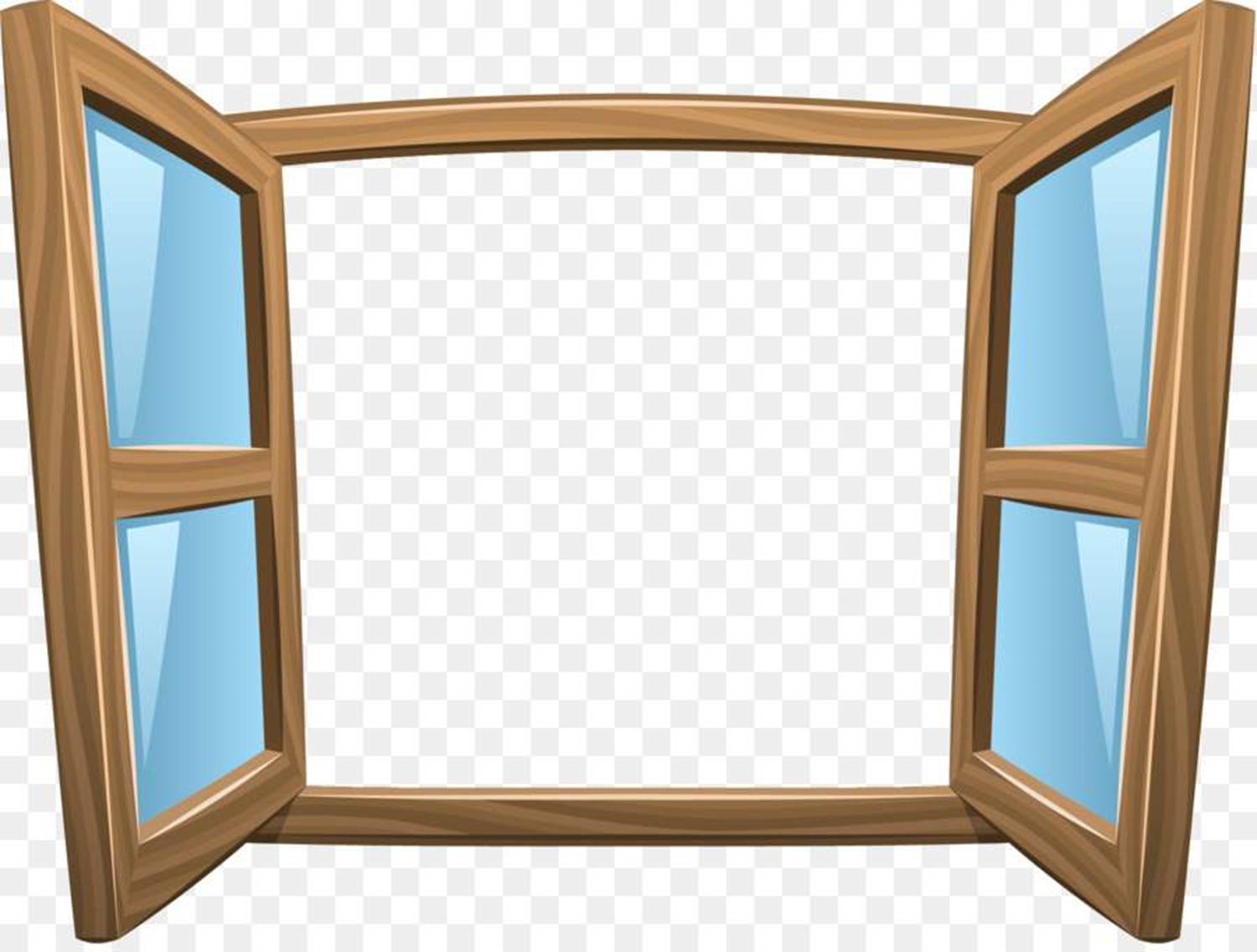 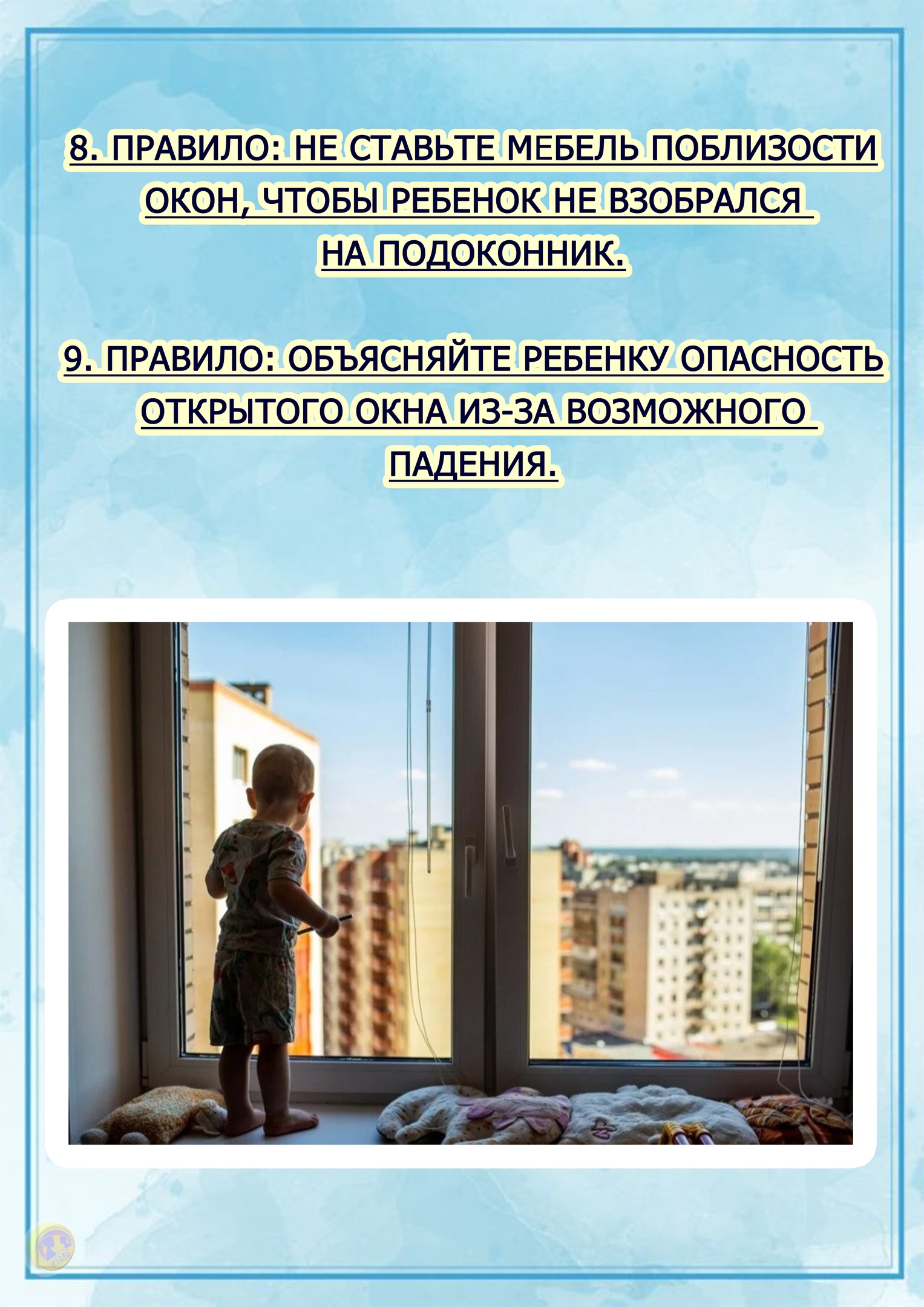 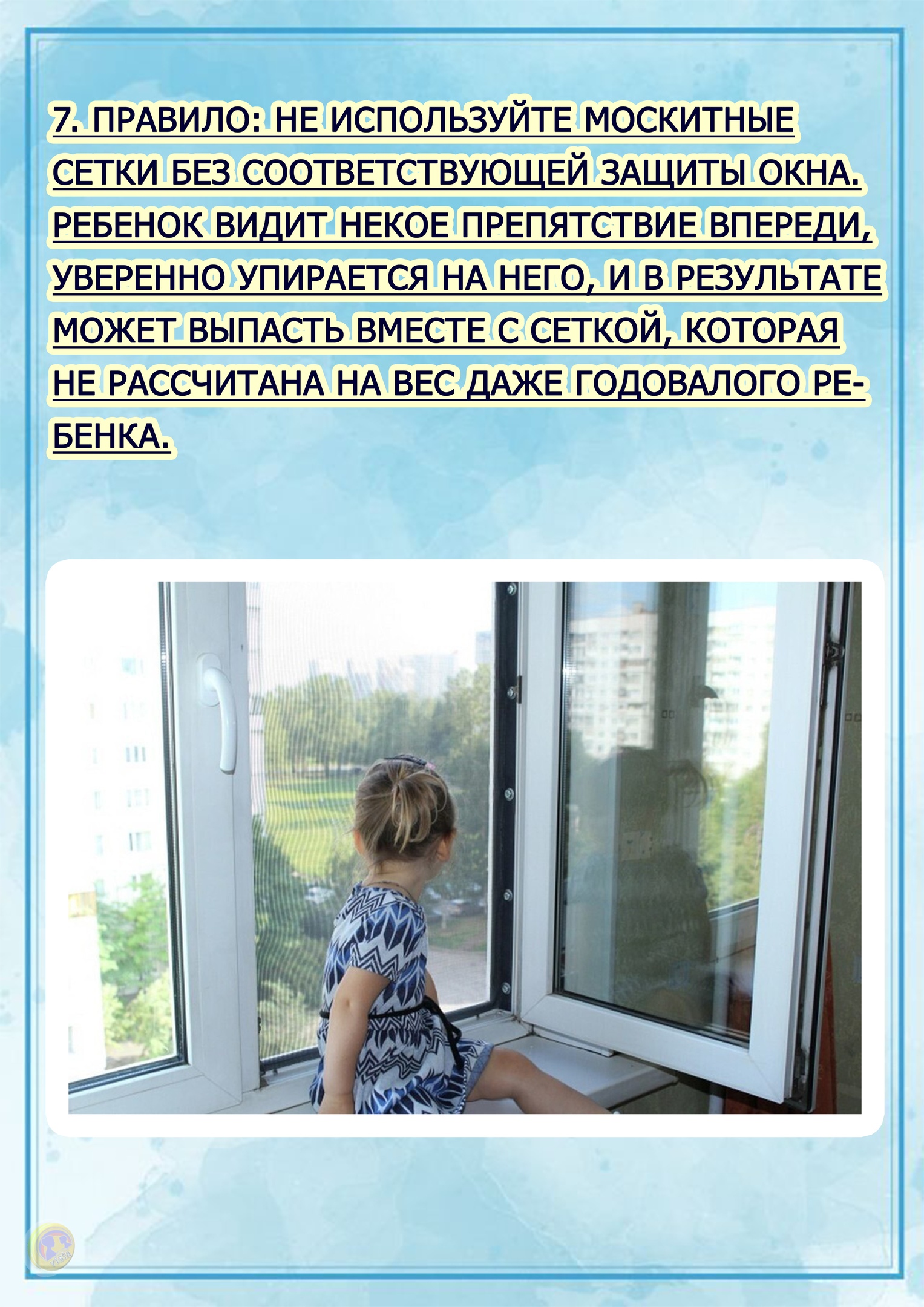 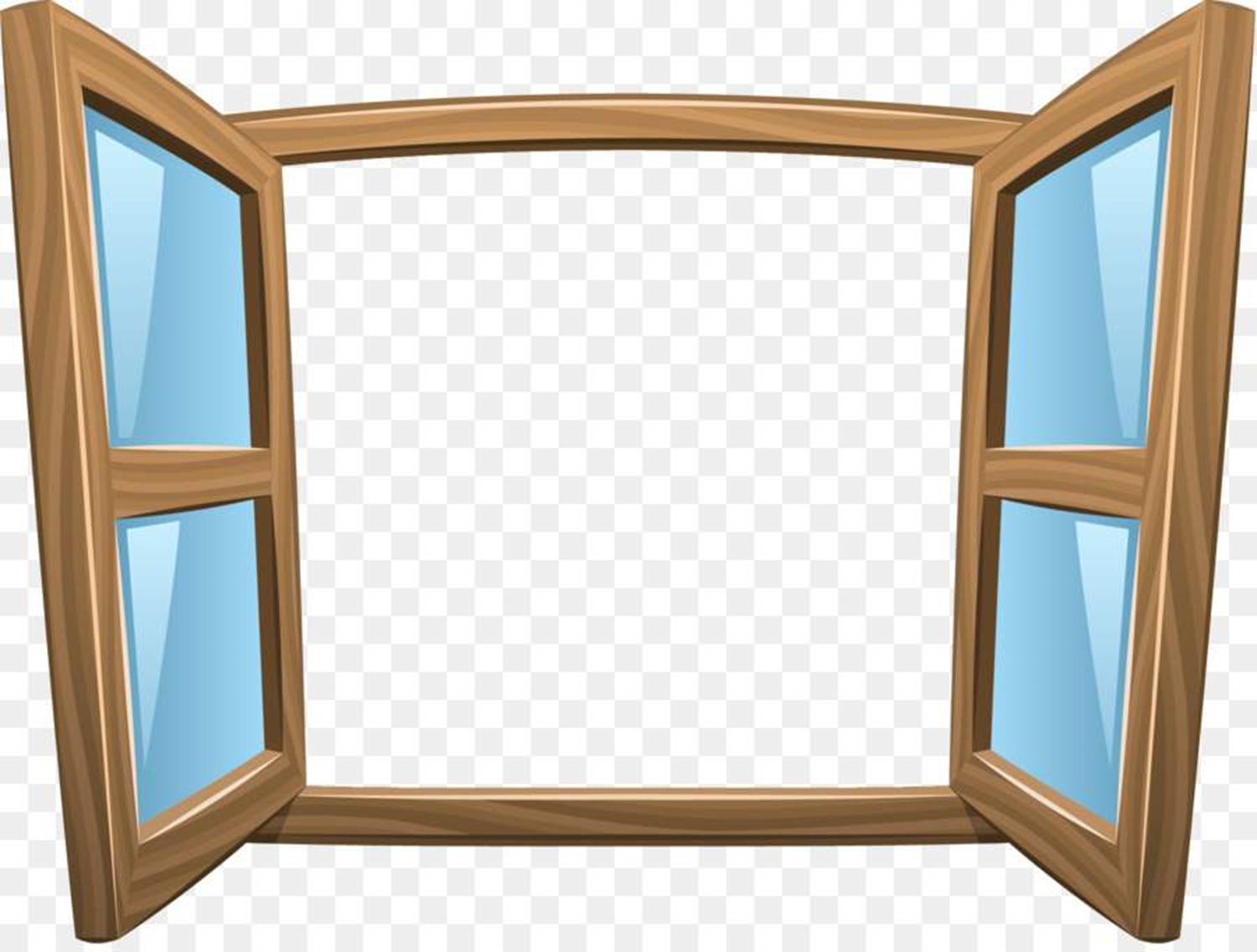 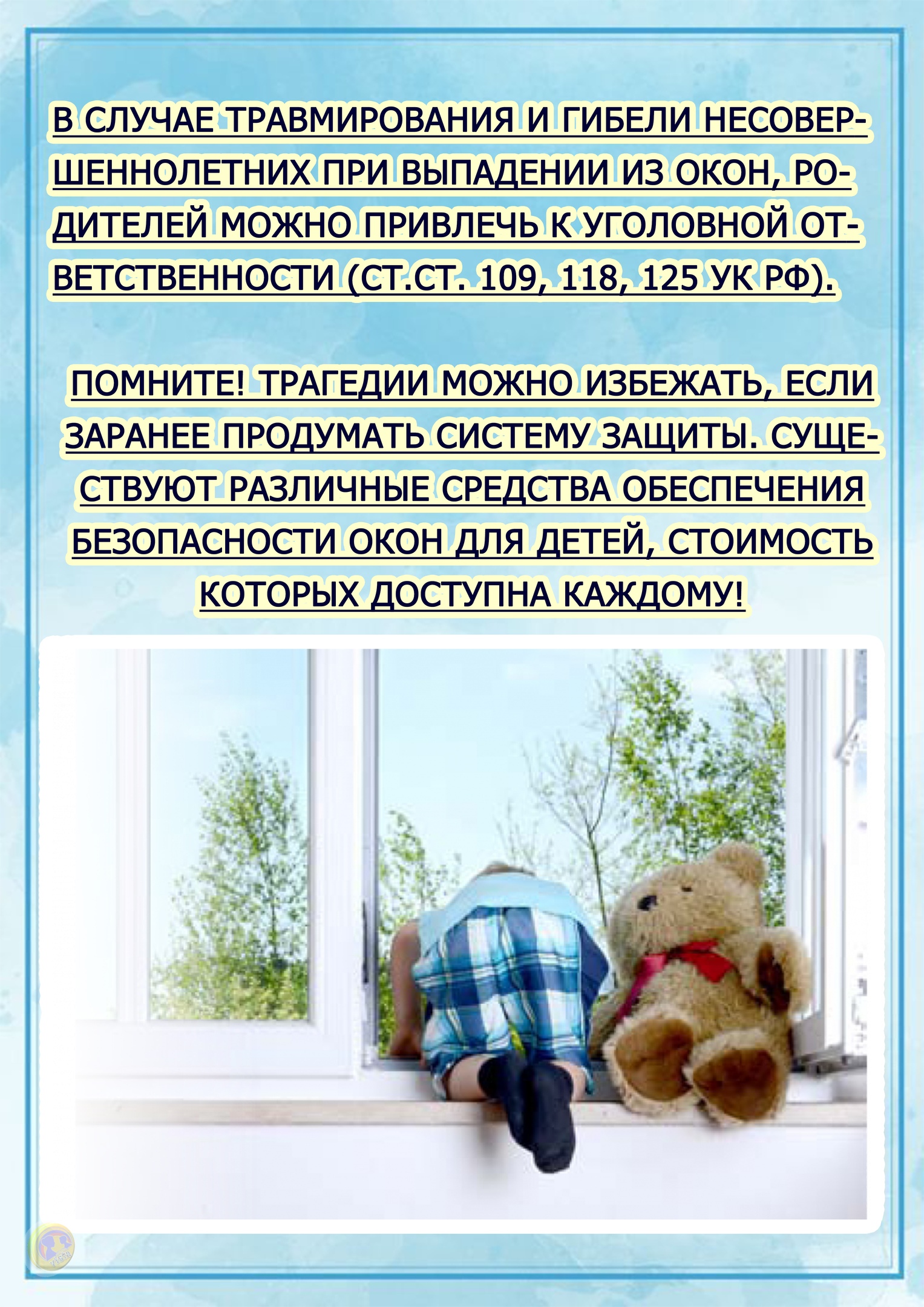 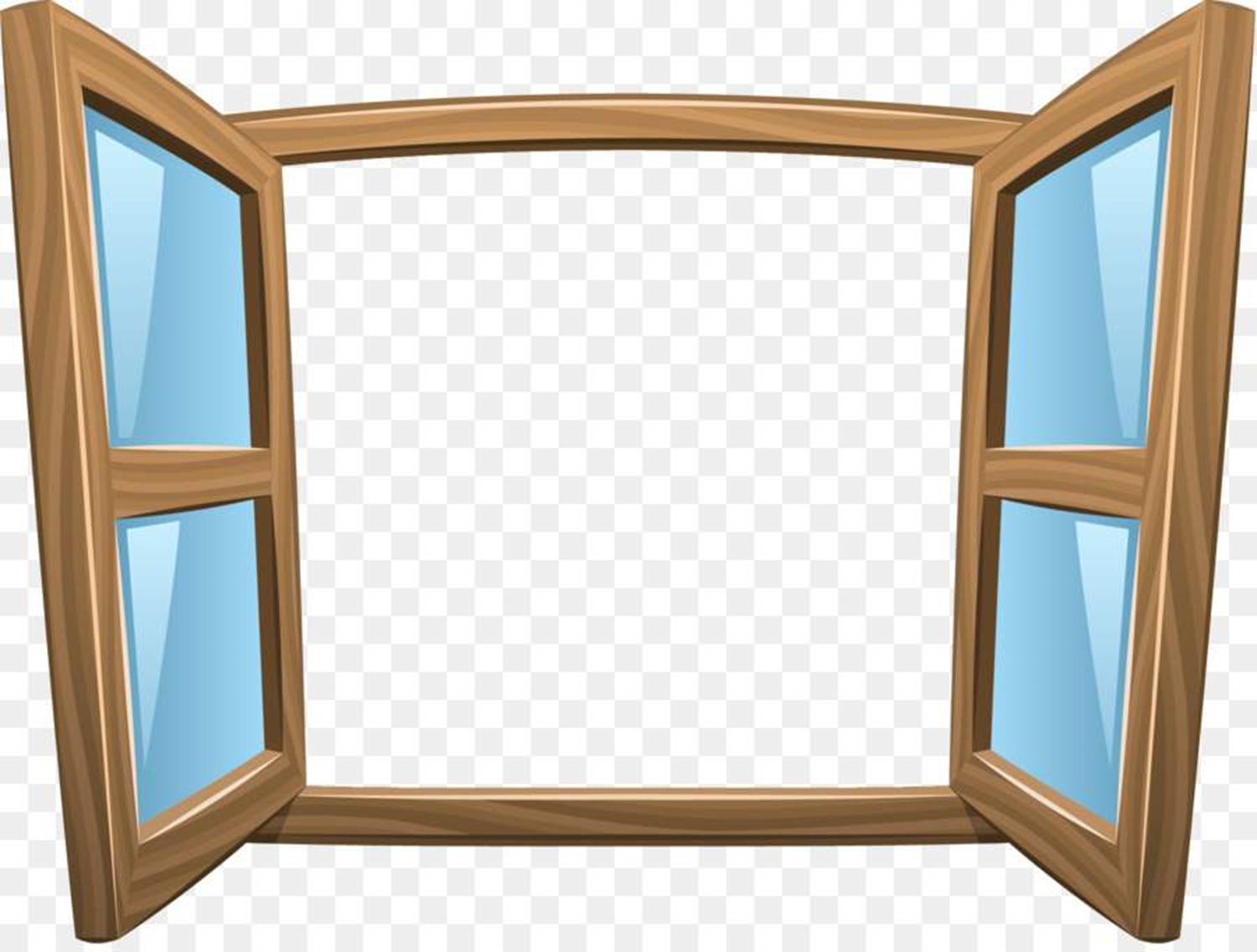 Помните !У вашего ангела –
не крыльев!
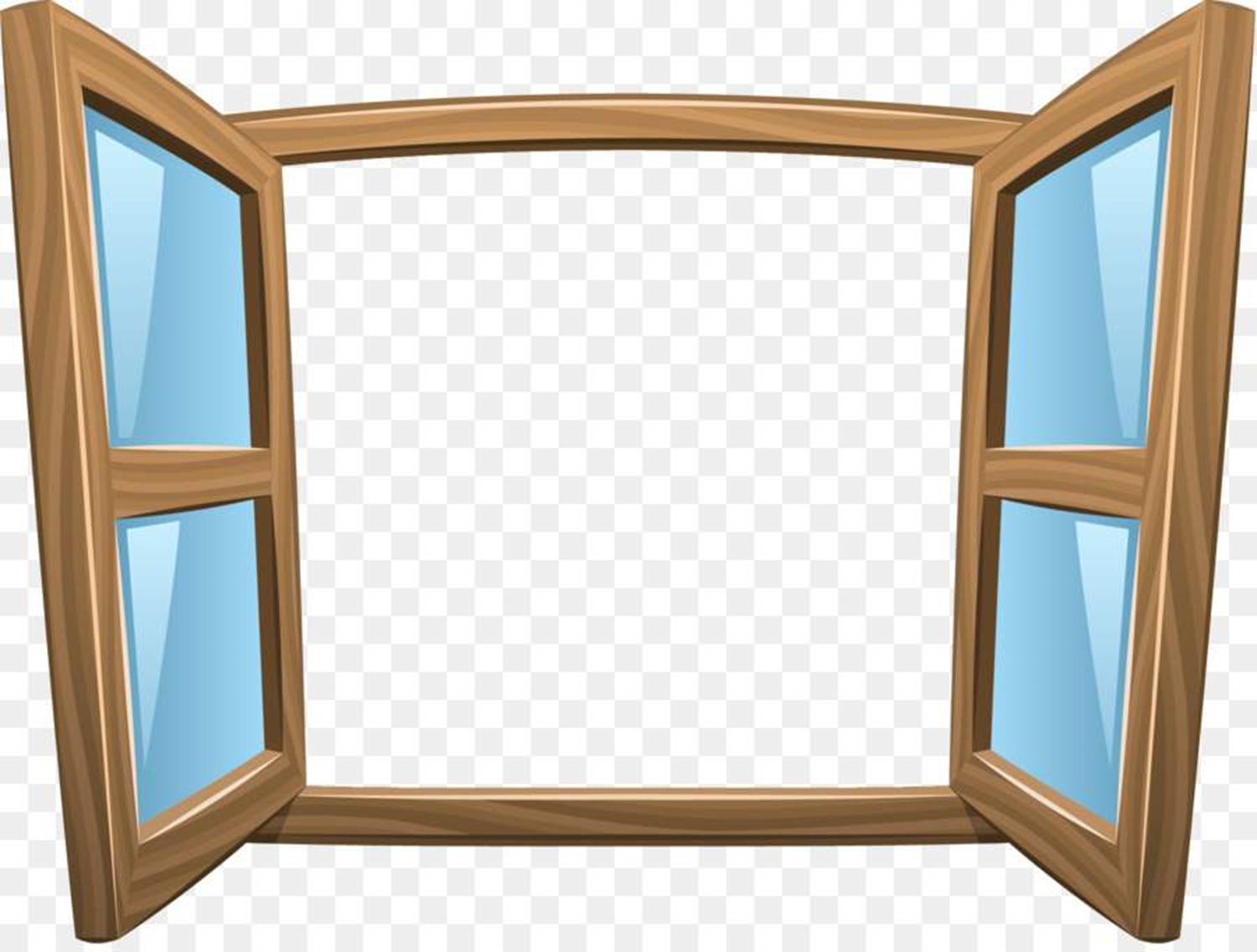 Спасибо
 за внимание!